2023年8月7日　上毛新聞
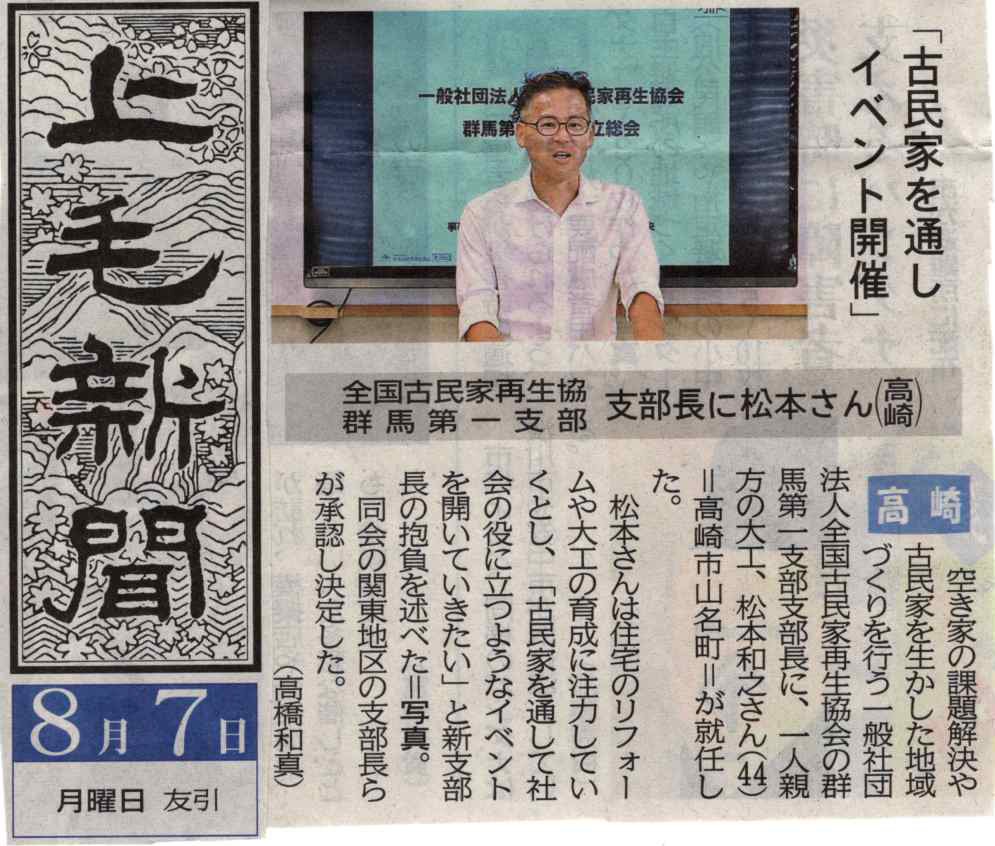